Евразийский Национальный университет им.Л.Н.Гумилева




Тема 14. Электронная система SWIFT



Профессор кафедры «Финансы»
Жоламанова Макпал Токановна
makpalzh@mail.ru
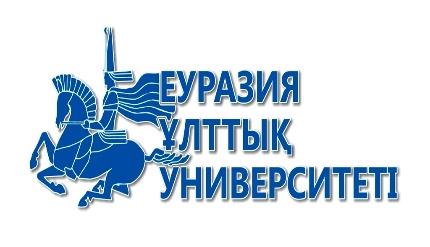 Рассматриваемые вопросы:
Система электронных переводов SWIFT.
 Преимущества подключения SWIFT 
Основные функции SWIFT Сервисного Бюро 
Схемы подключения участников к SWIFT через Сервисное Бюро
Безопасность системы SWIFT
1. Система электронных переводов SWIFT.
SWIFT код состоит из нескольких букв, за которыми следует код страны, код региона и код центрального отделения банка. SWIFT код Paysera – EVIULT2VXXX.
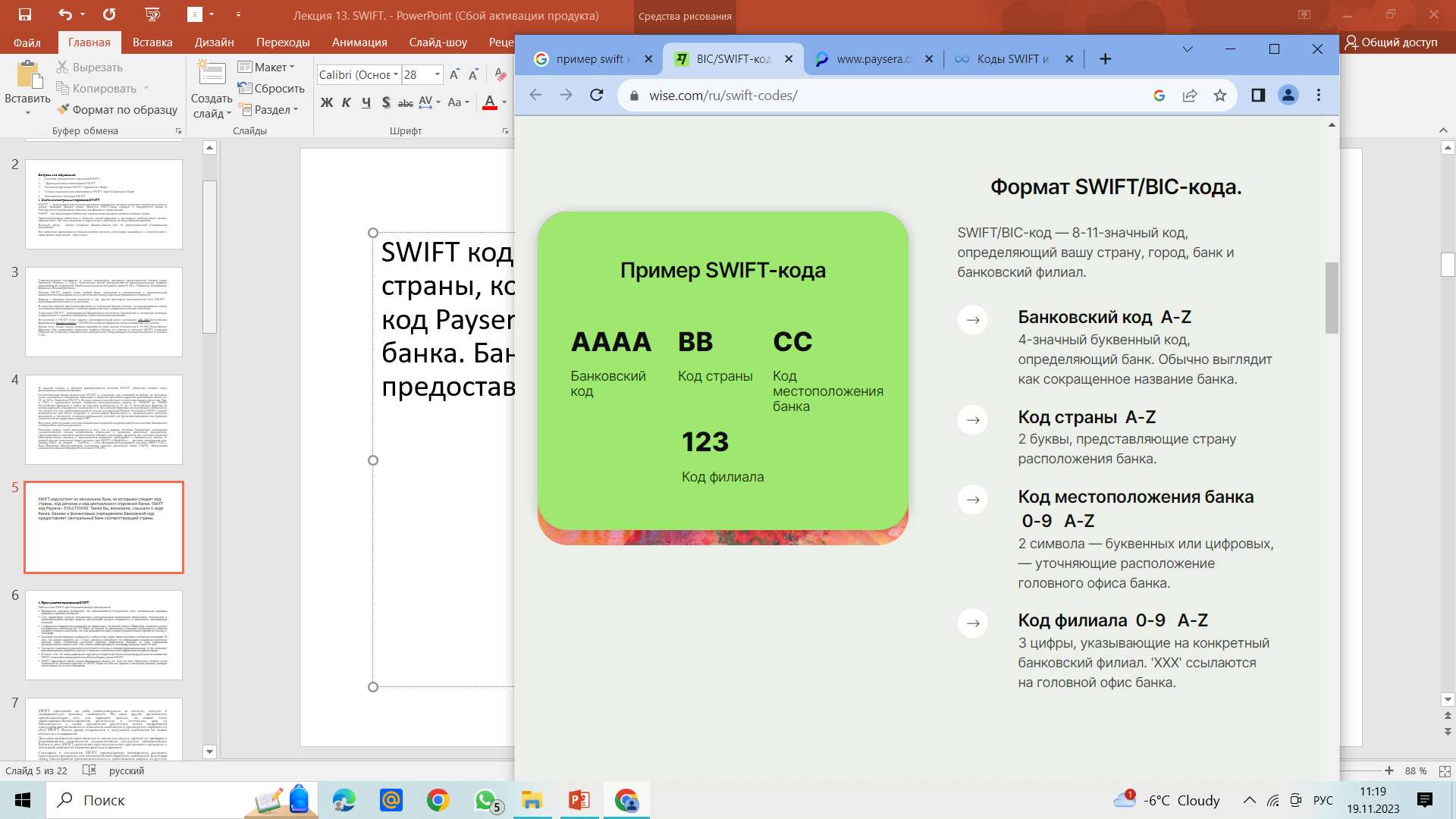 2. Преимущества подключения SWIFT
3.Основные функции SWIFT Сервисного Бюро\
4.Схемы подключения участников к SWIFT через Сервисное Бюро НПК (КЦМР)
ПОДКЛЮЧЕНИЕ С СОБСТВЕННЫМ ИНТЕРФЕЙСОМ












Общая схема соединения с системой SWIFT при данном типе подключения представлена ниже:
Пользователи, подключающиеся к системе SWIFT со своим интерфейсом через Сервис-бюро, получают от SWIFT полный  спектр услуг, а также техническую и консультационную поддержку квалифицированных специалистов Сервис-Бюро.
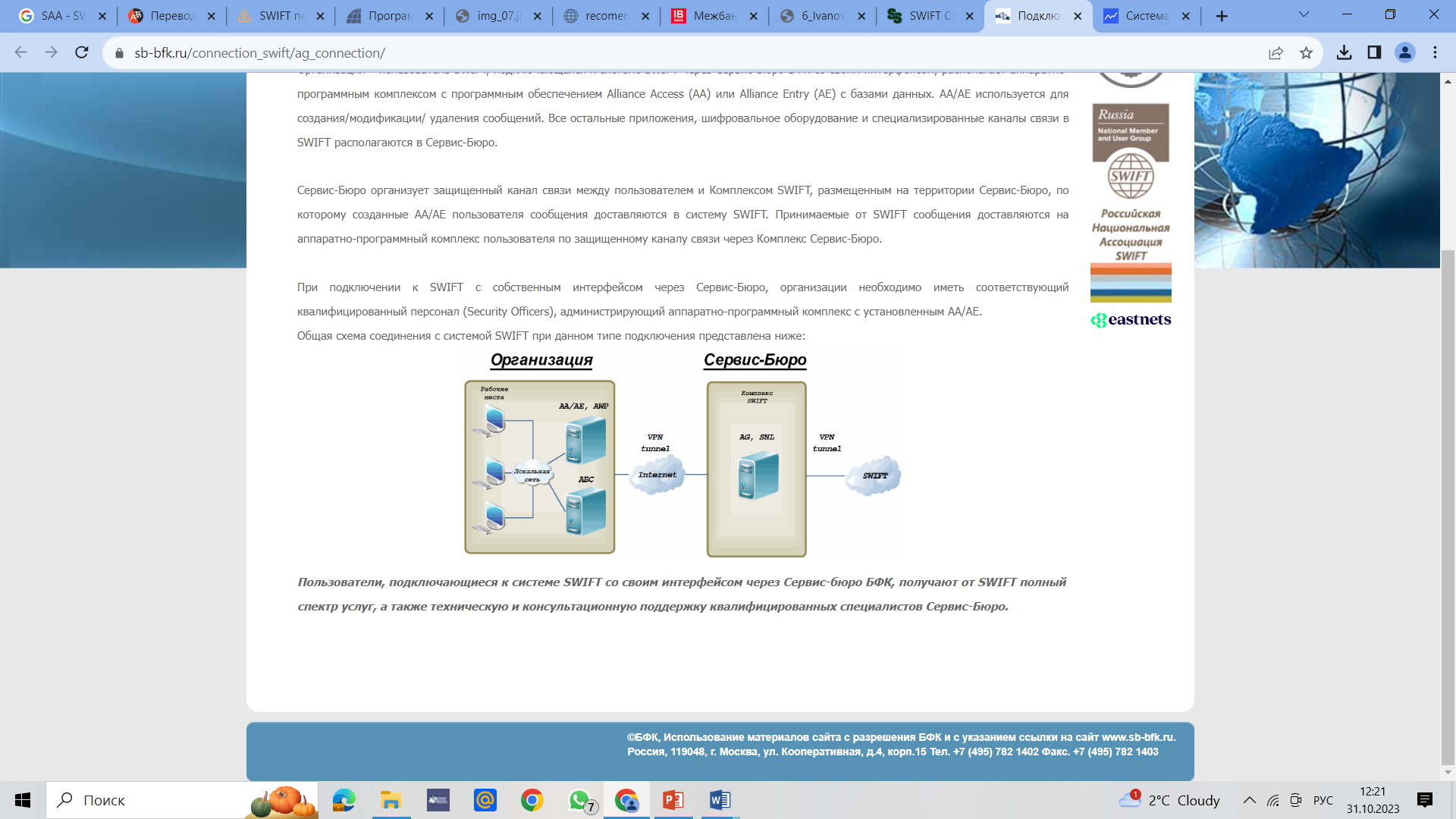 5. Безопасность системы SWIFT
SWIFT CSCF 2021 
Анализ требований/контролей SWIFT указывает на совпадение с требованиями других отраслевых стандартов (табл.). Это доказывает, что банкам легко включить SWIFT CSCF - Программа обеспечения безопасности клиентов в действующую политику информационной безопасности, так как ее разработчики принимают во внимание новейшие передовые практики и учитывают специфическую для пользователя инфраструктуру и конфигурации.
Таблица. Пример совпадений требований различных отраслевых стандартов
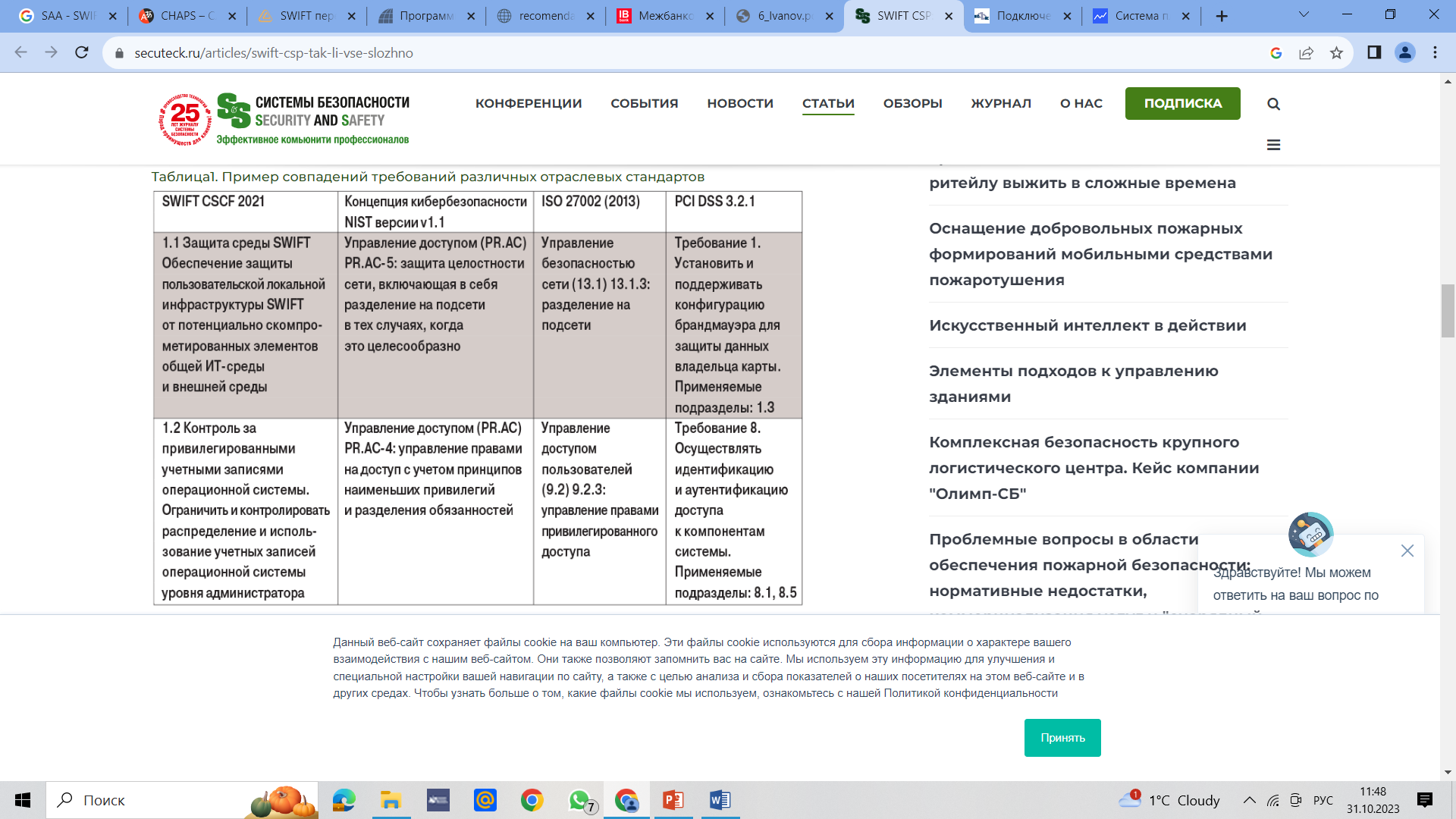 Содержание CSCF 2021
CSCF 2021 - Концепция обеспечения безопасности пользователей SWIFT 2021 
Версия содержит 31 требование по безопасности, из которых 22 являются обязательными для выполнения
Ниже перечислены все требования из CSCF. 
Обязательные для выполнения требования выделены полужирным шрифтом:
1. Ограничение доступа в Интернет и защита наиболее важных систем от общей ИТ-среды:
1.1 Обеспечение защиты среды SWIFT.
1.2 Контроль за привилегированными учетными записями операционной системы.
1.3 Защита платформы виртуализации.
1.4 Ограничение доступа в интернет.
2. Уменьшение количества потенциальных векторов атак и уязвимостей:
2.1 Защита внутреннего потока данных.
2.2 Обновления системы безопасности.
2.3 Повышение надежности системы.
2.4A Безопасность потока данных бэк-офиса.
2.5A Защита внешней передачи данных.
2.6 Конфиденциальность и целостность сессии оператора.
2.7 Сканирование на уязвимость системы:
2.8А Аутсорсинг критически важных видов деятельности.
2.9A Средства контроля транзакционного бизнеса.
2.10 Повышение надежности приложений.
2.11A Средства контроля RMA.
3. Обеспечение физической безопасности среды:
3.1 Физическая защита.
4. Предотвращение компрометации учетных данных:
4.1 Политика паролей.
4.2 Многофакторная аутентификация.
5. Управление идентификационными данными и разграничение полномочий:
5.1 Логический контроль доступа.
5.2 Управление токенами.
5.3A Процесс проверки персонала.
5.4. Физическое и логическое хранение паролей.
6. Обнаружение аномальной активности в системах и журналах транзакций:
6.1 Защита от вредоносных программ.
6.2 Целостность программного обеспечения
6.3 Целостность базы данных.
6.4 Ведение журнала операций и мониторинг
6.5A Обнаружение вторжений
7. План реагирования на инциденты и информирование:
7.1 Планирование реагирования на киберинциденты
7.2 Обучение и информирование в сфере безопасности
7.3А Тест на проникновение
7.4A Оценка рисков
Основные моменты SWIFT CSCF 2021
Благодарю за внимание!